Medellín EXHIBICION DE LA FERIA DE LAS FLORES
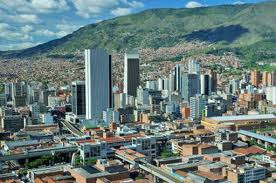 LA FERIA DE LAS FLORES
La Feria de las flores se lleva a cabo entre los meses de julio y agosto. Además de los antioqueños, este evento colosal reúne a miles de turistas que visitan Medellín en esos días, convirtiendo la ciudad en un vibrante espacio engalanado de gente, además, claro, de flores, alegría, paz y diversión (WIKIPEDIA)
Feria de las flores/Jardín botánico
Feria de las flores
Exhibición de orquídeas y flores
Exhibición de orquídeas
Exhibición de arreglos florales
Exhibición de arreglos florales
Exhibición de arreglos florales
Exhibición de arreglos florales
Exhibición de arreglos florales
Exhibición de arreglos florales
Exhibición de arreglos florales
Exhibición de arreglos florales
Exhibición de arreglos florales
Exhibición de arreglos florales
Exhibición de arreglos florales
Exhibición de arreglos florales
Exhibición de arreglos florales
Exhibición de arreglos florales
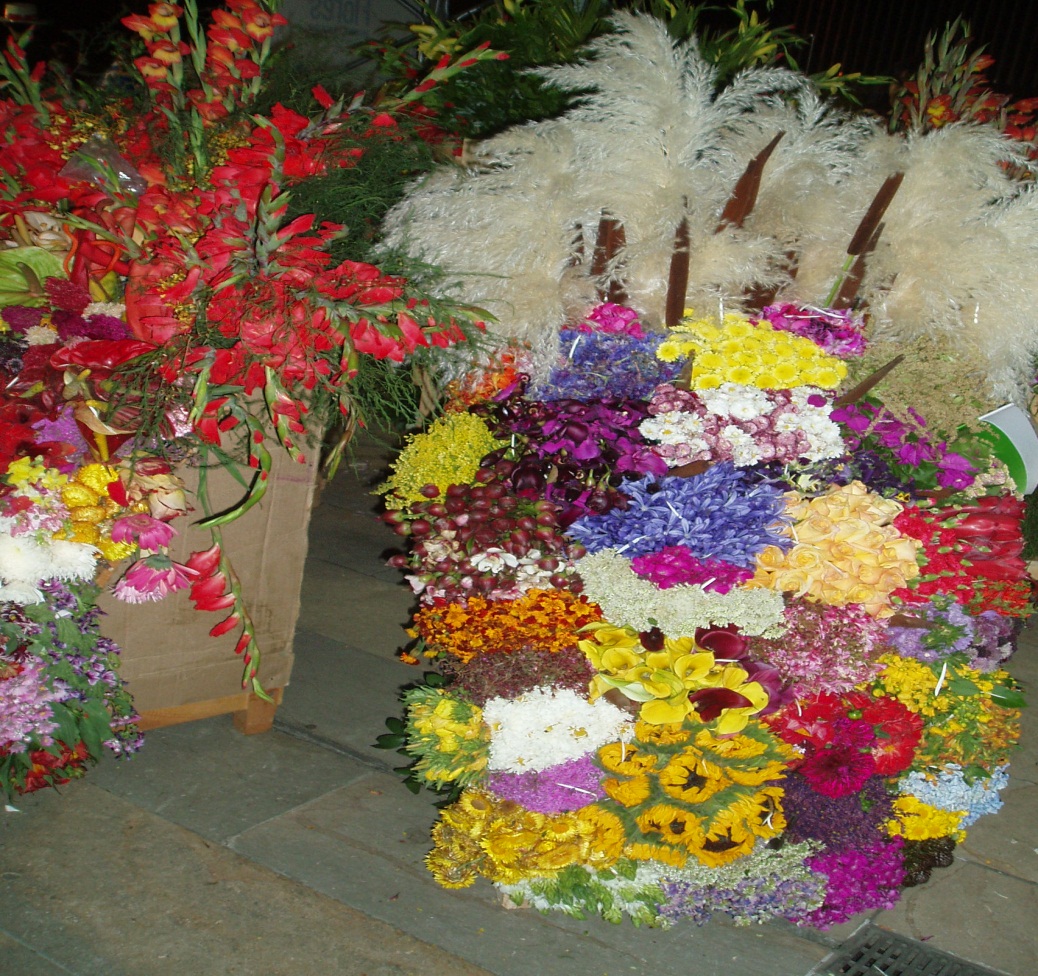 Exhibición de arreglos florales
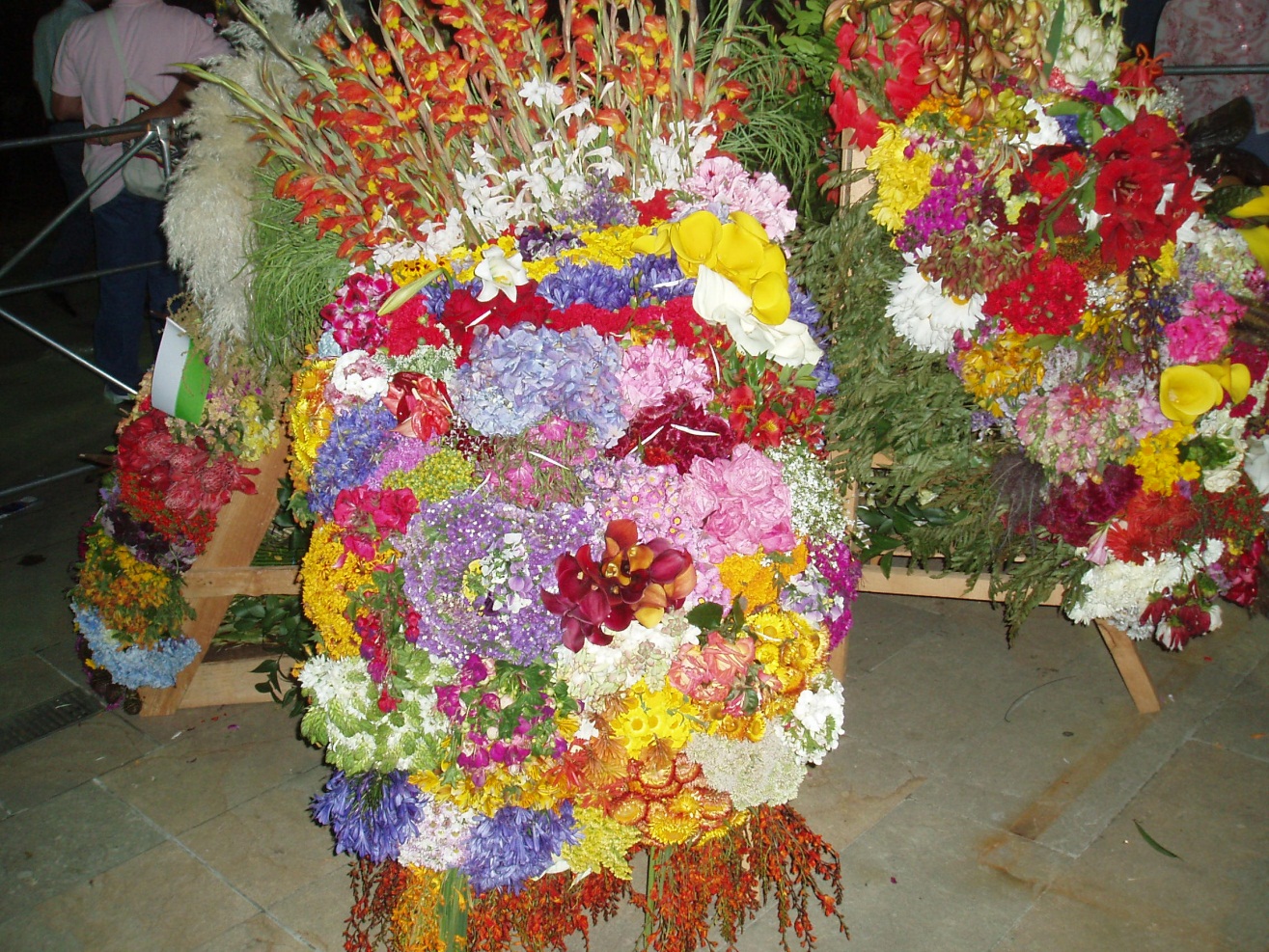 Orgullo paisa